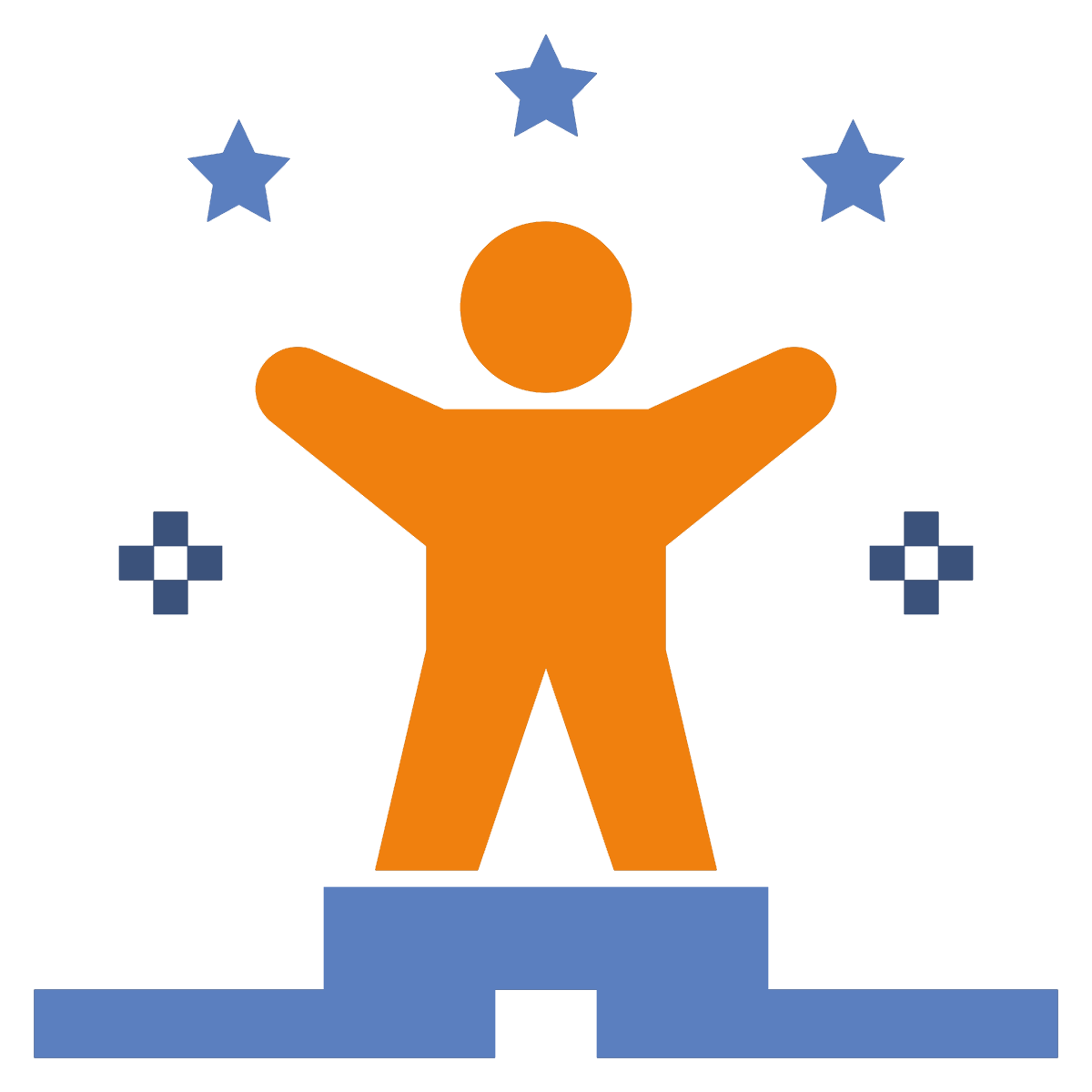 Il tuo migliore “te stesso”
Comprendere, Prevenire, Affrontare
Età 11-14, 14-18
Il tuo migliore te stesso
Durata: 40 minuti
Obiettivi formativi:
I partecipanti impareranno a:
Esplorare ed approfondire aspetti del loro carattere
Conoscere strategie di controllo emotivo utili ad affrontare il cyberbullismo
Parole chiave: cyberbullismo, emozioni, carattere, controllo, strategie, meglio di se stessi
Strumento: Carta bianca
Domande chiave
Come descriveresti te stesso ed il tuo carattere?
Noti delle differenze nel tuo comportamento quando ti senti…
…arrabbiato? In che modo? 
…triste? In che modo?
…euforico? In che modo?
…felice? In che modo?
Quale credi che sia il tuo “te stesso” migliore?
Come si comporterebbe?
Cosa penserebbe?
Cosa direbbe?
Come si comporterebbe il tuo “te stesso” migliore se…
…vedesse un amico bullizzato online?
…vedesse uno sconosciuto bullizzato online?
…venisse bullizzato online?
…avesse la tentazione di bullizzare qualcuno online?
Descrivi te stesso
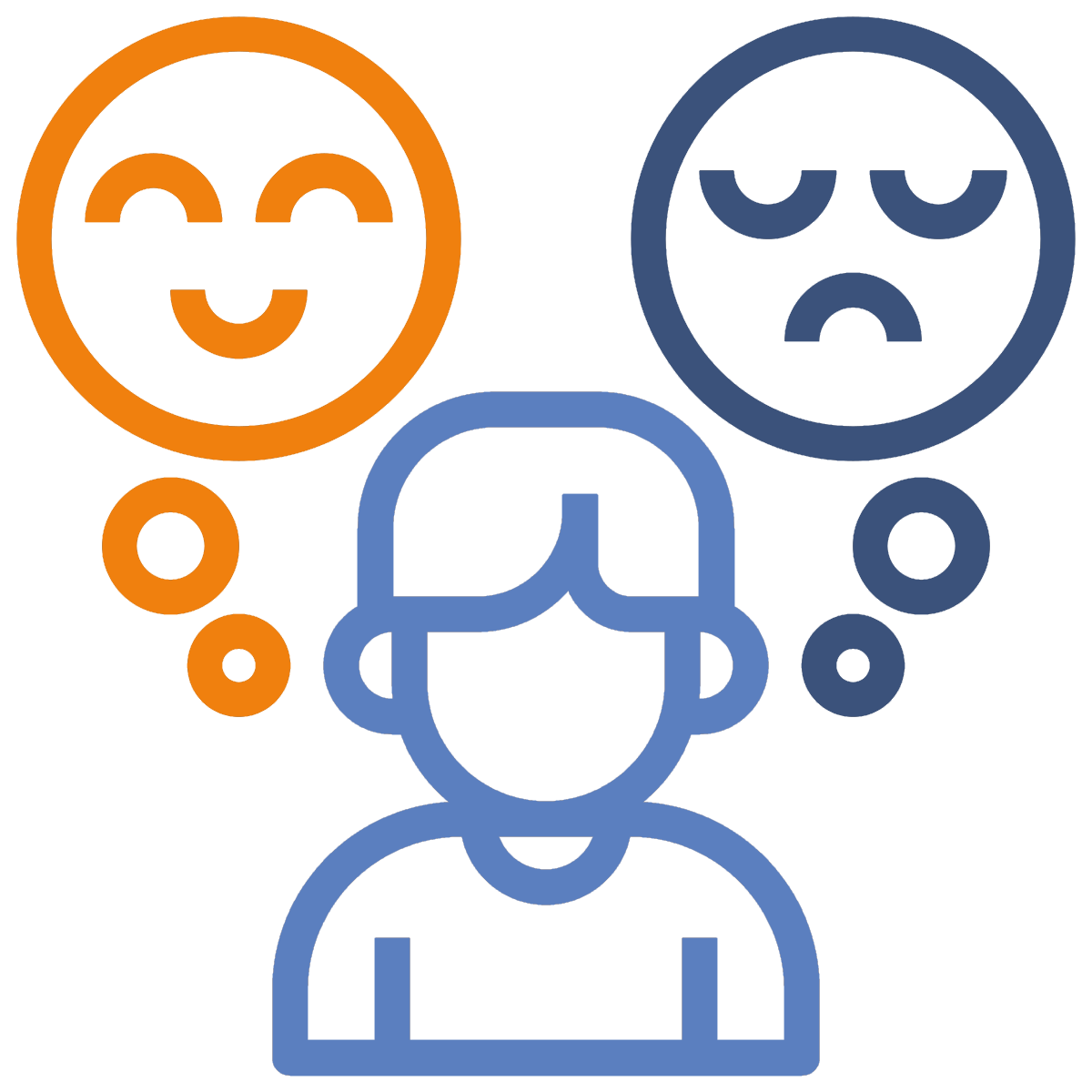 Come descriversti il tuo carattere in solamente 10 parole chiave?
Il mio migliore “me stesso” online
Mi preoccupo di me e degli altri
Penso prima di parlare
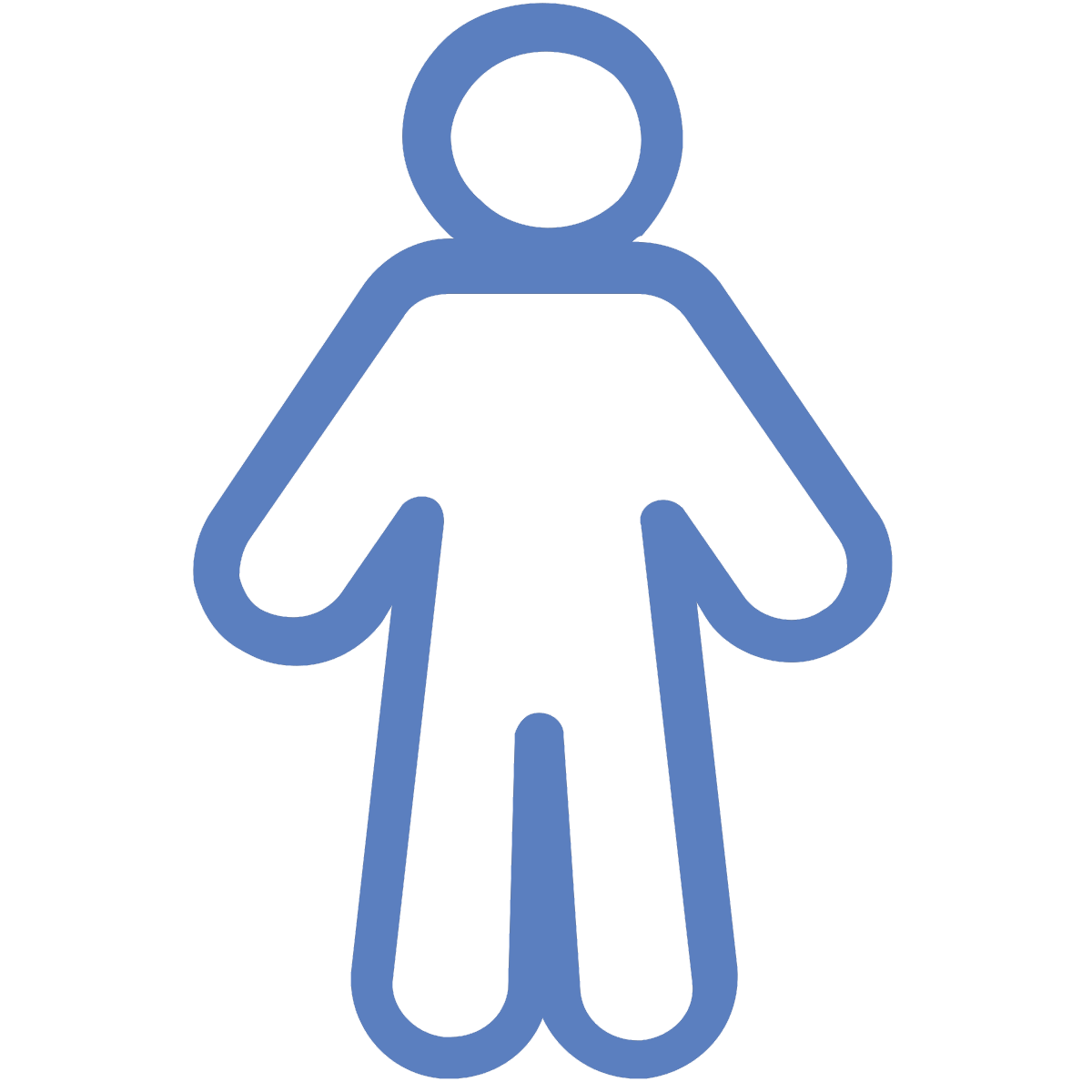 Tengo in considerazioni i sentimenti degli altri
Contatto altre persone per chiedere od offrire aiuto
Riesco ad andarmene quando è opportuno
Che cosa faresti?
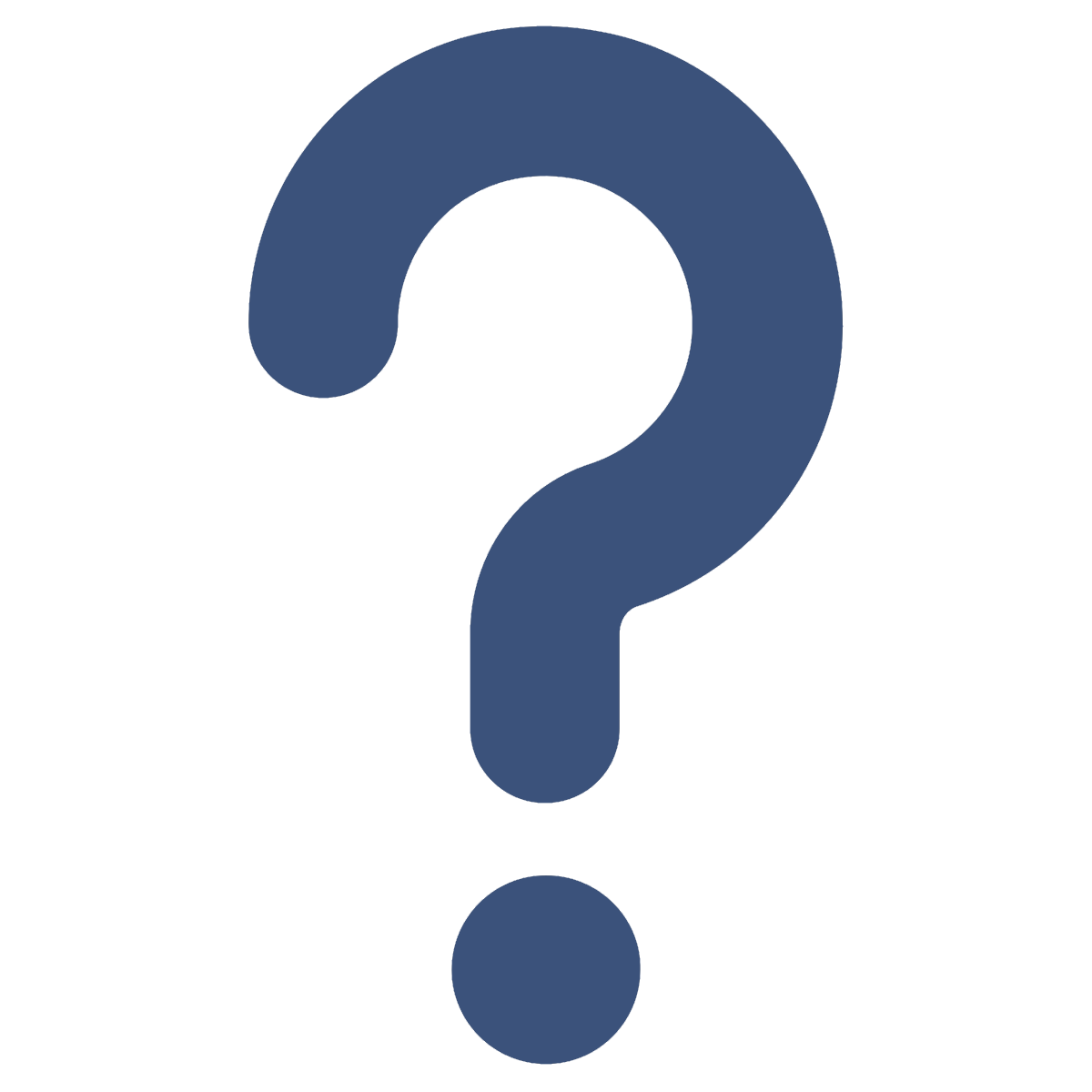 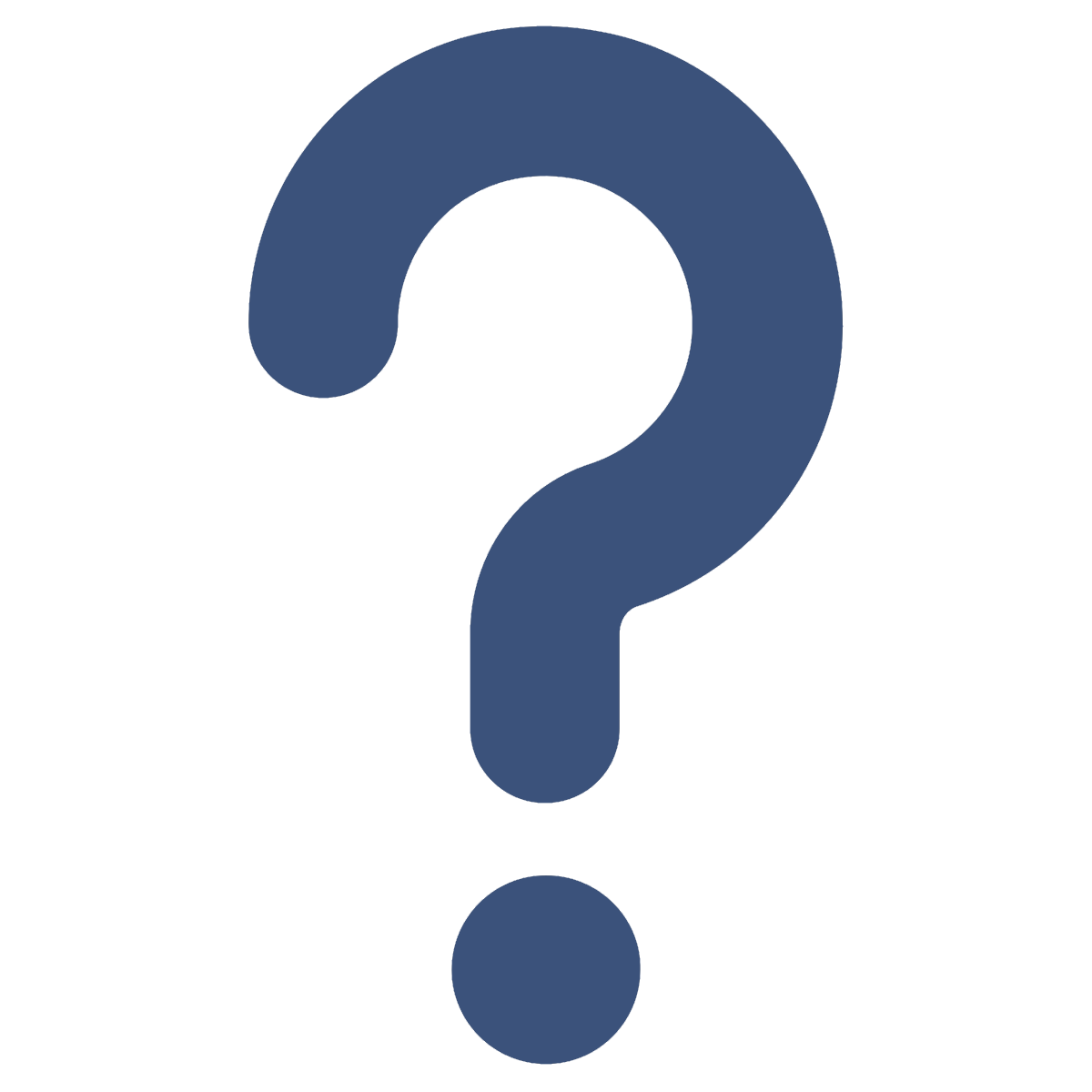 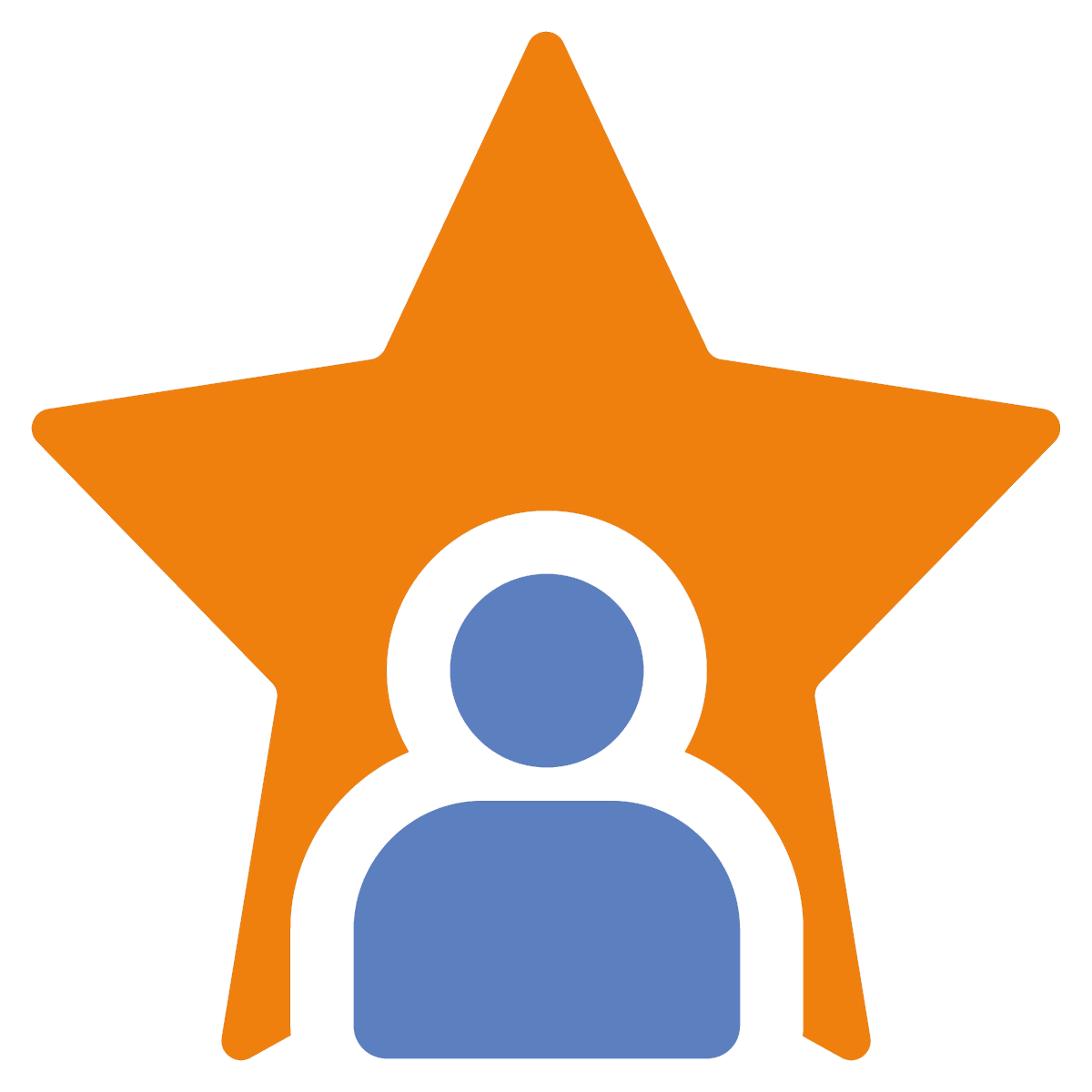 Come si comporterebbe il tuo “te stesso” migliore se…

…vedesse un amico bullizzato online?
…vedesse uno sconosciuto bullizzato online?
…venisse bullizzato online?
…avesse la tentazione di bullizzare qualcuno online?
Controllare le emozioni
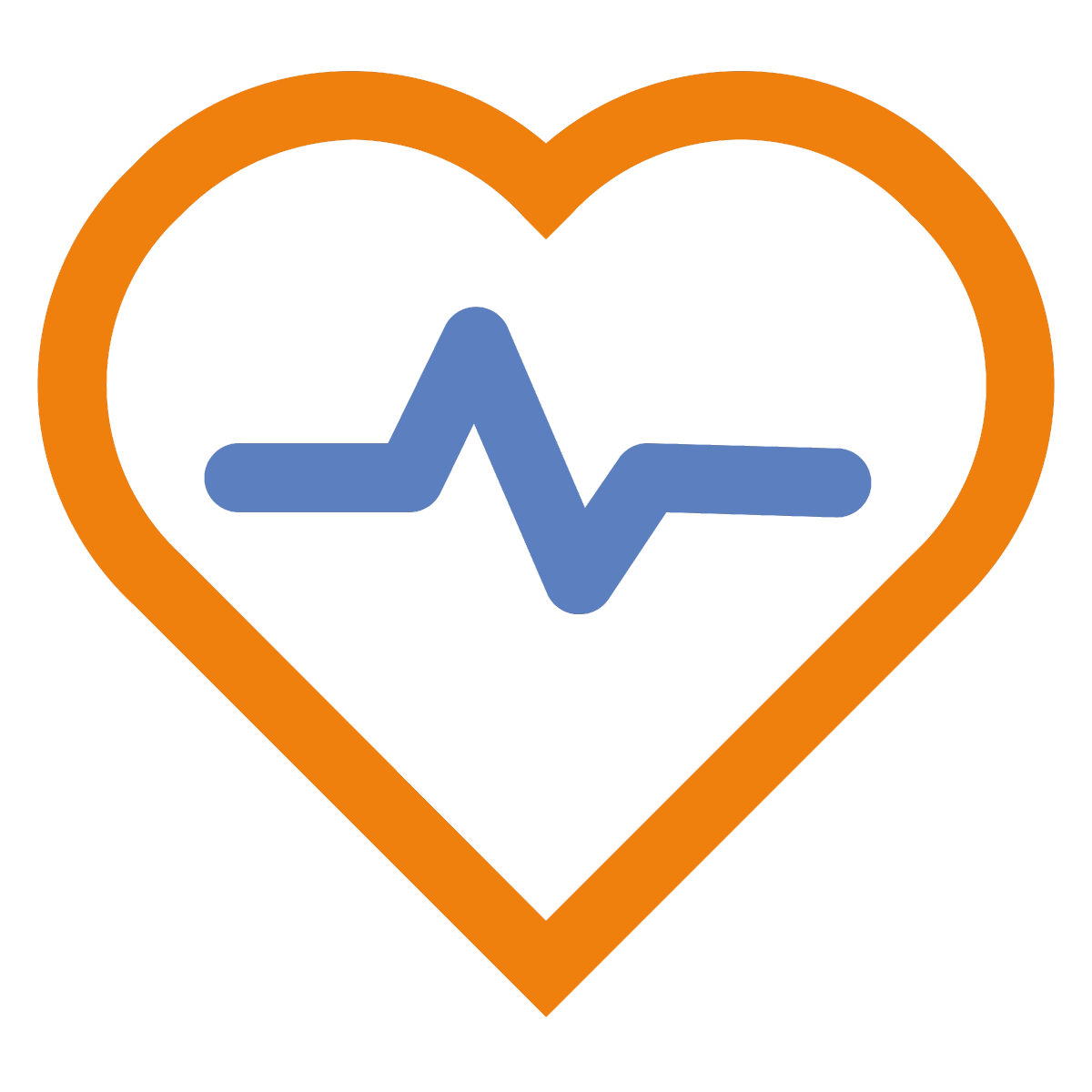 Che strategie conosci per controllare le tue emozioni?